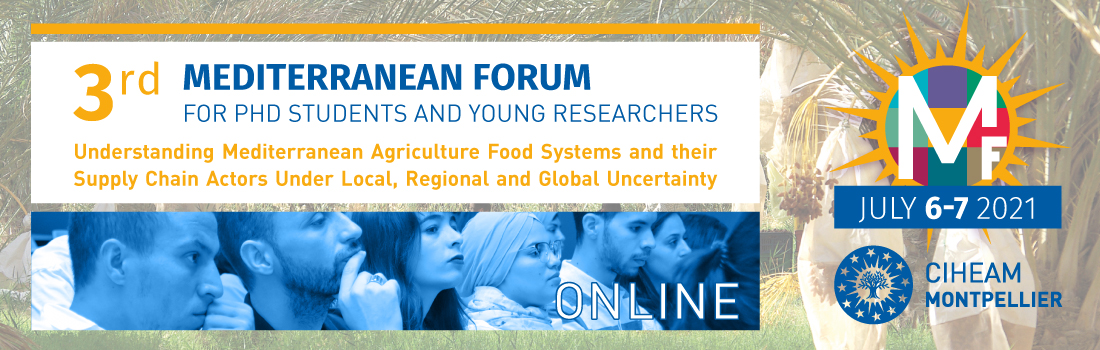 Les déterminants de la consommation des produits issus de l’agriculture biologique
MedForum2021CIHEAM
Supervisor : Saida Marso :Professeure habiletée à diriger des recherches, Université Abdelmalek Essaadi, ENCG de Tanger
Phd student: Labiad Samir
Affiliation:The national school of management of Tangier (ENCGT) . CED
Intervenant: Labiad Samir       Samir.labiad1@gmail.com

     Encadrant pédagogique: Mme Saida Marso    saida_marso@yahoo.fr
Facteurs explicatifs du comportement du consommateur à l’égard des produits biologiques
- Motivations liées à la confiance et à la santé
Le processus de décision et d'achat des produits biologiques  peut résulter de plusieurs  facteurs tels que la recherche d'information, la préoccupation sur la santé et l'environnement, les questions sociales, etc. Cependant, il est utile de préciser que le degré selon lequel chacune de ces caractéristiques est importante chez un consommateur dépend uniquement de ce dernier et peut aussi être influencé par d'autres facteurs externes tels que, par exemple, les moyens financiers.

La préférence des consommateurs pour les aliments biologiques repose sur une perception générale voulant que les produits biologiques possèdent un plus grand nombre de caractéristiques désirables par rapport aux aliments conventionnels. Outre les considérations pour la santé, la salubrité des aliments et l’environnement, plusieurs caractéristiques de produits, comme la valeur nutritive, le goût, la fraîcheur, l’apparence, la couleur, ainsi que d’autres aspects sensoriels ont une influence sur les préférences des consommateurs (Bourn et Prescott, 2002).
2
Attribut origine pays: Construit complexe
Insch et Florek (2009) suggèrent trois raisons principales pour tenir compte des informations COO sur les étiquettes et les emballages des produits. 
	Premièrement, le COO peut servir d'indicateur de qualité pour un produit. 
	Deuxièmement, les références de lieu peuvent attirer les consommateurs, qui ont développé une préférence pour les produits d'une origine particulière sur la base de divers concepts psychologiques comme l'ethnocentrisme du consommateur, l'image de soi et le statut. 
	Troisièmement, l'image positive d'un pays peut être utilisée pour souligner les liens positifs entre le produit et son origine. En particulier, la recherche a révélé une plus grande volonté d'acheter un produit dans un pays spécifique s'il y a congruence entre la catégorie de produit et l'image du pays (Roth et Romeo, 1992).
La variable authenticité perçue apparait comme une variable importante dans un contexte où le marché des produits biologiques est encore difficilement reconnu officiellement : Pour les consommateurs, la perception d’authenticité des produits semble être un des recours pour s’assurer de la qualité des produits achetés.

Les informations relatives aux produits concernant la variété, la catégorie, les ingrédients, le calibre, le poids, la date et le lieu de fabrication,… permettent au consommateur de savoir si le produit est naturel, de terroir, exotique, s’il répond à une technique particulière, ou s’il est traditionnel
L’orientation culturelle: Dans une étude des consommateurs américains par rapport aux consommateurs japonais, Gürhan-Canli et Maheswaran (2000) ont constaté que les cultures collectivistes ont tendance à favoriser systématiquement un produit national par rapport à un produit étranger, quelle que soit sa supériorité. En revanche, les répondants issus d'une culture individualiste, comme les États-Unis, n'évaluaient un produit national plus favorable que s'il était effectivement supérieur à la concurrence.
3
Recommandations dans un contexte marocain
Dans une étude des consommateurs américains par rapport aux consommateurs japonais, Gürhan-Canli et Maheswaran (2000) ont constaté que les cultures collectivistes ont tendance à favoriser systématiquement un produit national par rapport à un produit étranger, quelle que soit sa supériorité. En revanche, les répondants issus d'une culture individualiste, comme les États-Unis, n'évaluaient un produit national plus favorable que s'il était effectivement supérieur à la concurrence.
La nécessité de prendre en compte d’autres facteurs à réunir pour renforcer la compétitivité des produits biologiques au Maroc pour  une meilleure compréhension de l'intention d'achat et surtout ouvre de nouvelles opportunités d'amélioration des modèles théoriques.
Communication efficace sur les éléments réglementaires :Les signes officiels de qualité et d’origine permettent aussi une différenciation des produits en mettant en avant un terroir et/ou des savoir-faire Lorsqu’ils privilégient des conditions de production améliorant la qualité ou respectant l’environnement, ils ont un effet structurant pour les filières biologiques et contribuent à renforcer leur compétitivité.
 Certification reflète l’authenticité et la singularité des produits biologiques.
 La possibilité de créer une association positive entre origine Maroc en spécifiant la région de la provenance (local).
4